Pacientu apmierinātība 2023. un 2024.gadā 
Dzemdību pieredzes (PVO) aptaujas rezultāti
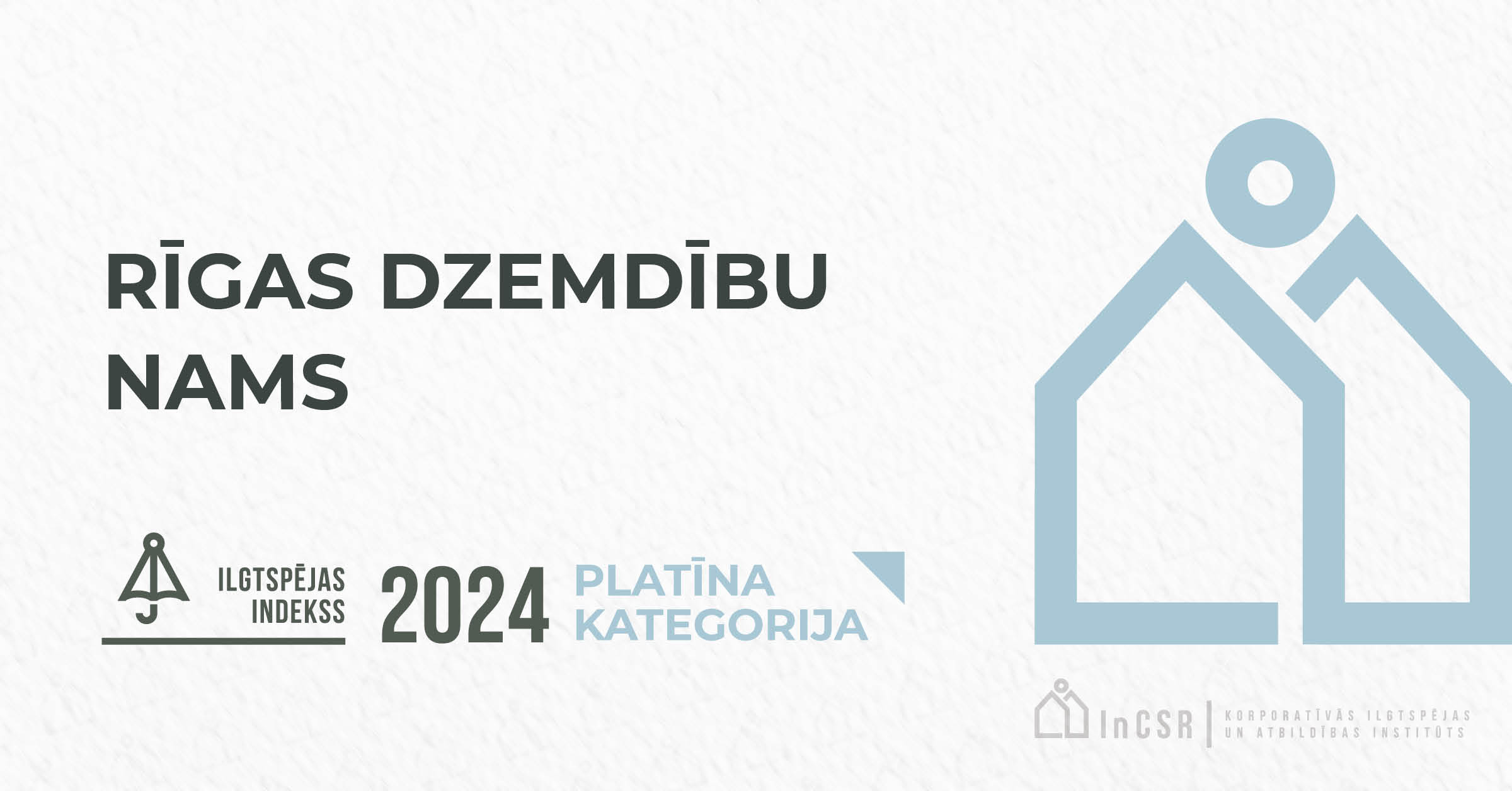 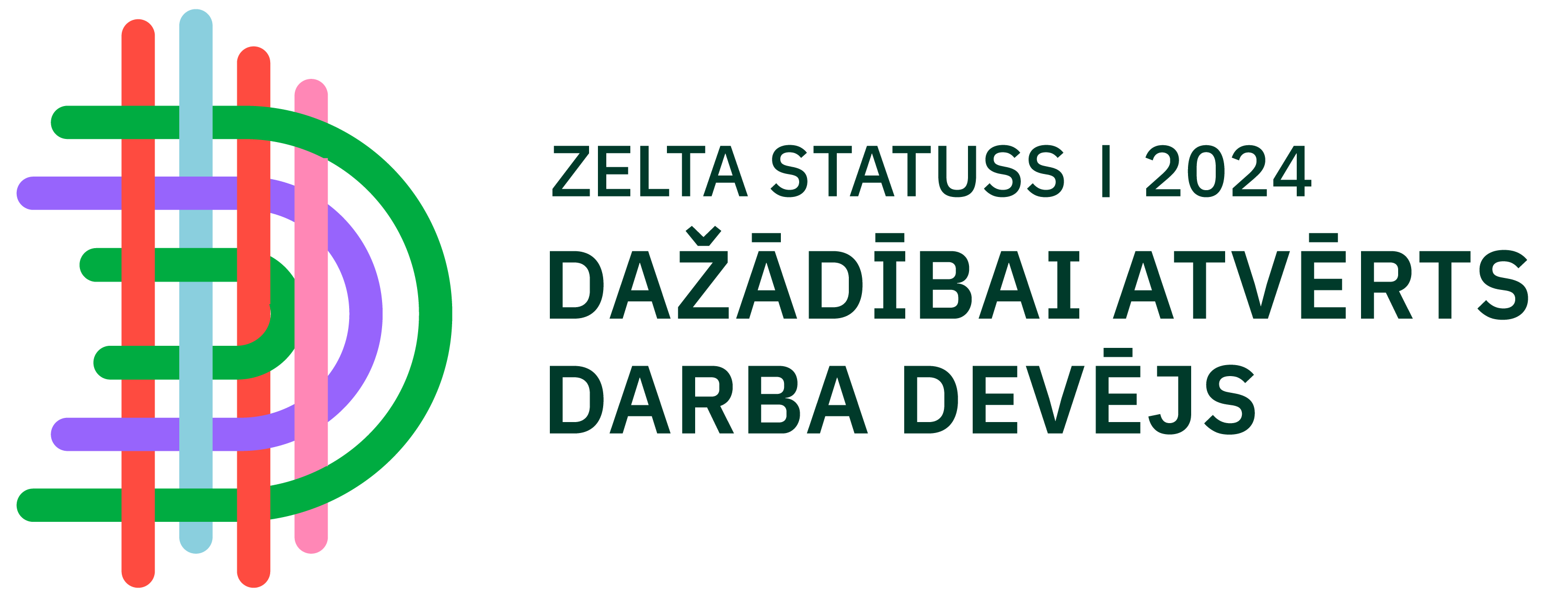 Aptaujas informācija
Datos atspoguļota informācija par 2023. un 2024. gadā notikušajām dzemdībām
Kopumā šajā laika posmā anketu aizpildīja 981 respondents (t.sk. Rīgas Dzemdību namā 461 respondents)
Vidēji dzemdību pieredzē dalījušās 3,6% no kopējā dzemdību skaita (Rīgas Dzemdību namā – 5%)
Rekomendēšanas indekss (NPS)
*Rekomendācijas indekss = Lojālie (9-10) - Nelabvēlīgie (0-6). Vērtējumam tiek izmantota skala no 0 līdz 10, kur 0 nozīmē “Noteikti neieteiktu”, bet 10 – “Noteikti ieteiktu”.
Pirmsdzemdību un dzemdību pieredze
Pirmsdzemdību un dzemdību pieredze
Pirmsdzemdību un dzemdību pieredze
dzemdību pieredze: Vaginālas spontānas dzemdības
dzemdību pieredze: Vaginālas instrumentālas dzemdības
dzemdību pieredze: Ķeizargrieziena dzemdības
Pēcdzemdību periods
Pēcdzemdību periods
Cieņpilna attieksme un saziņa
Vardarbības pieredze
Vides novērtējums